Leeds Mental Wellbeing Service
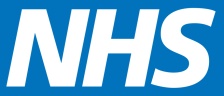 Primary Care Mental Health: BHR PCN
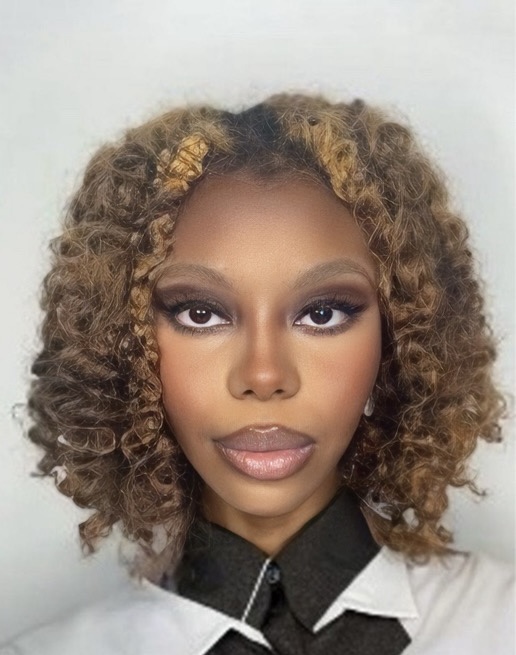 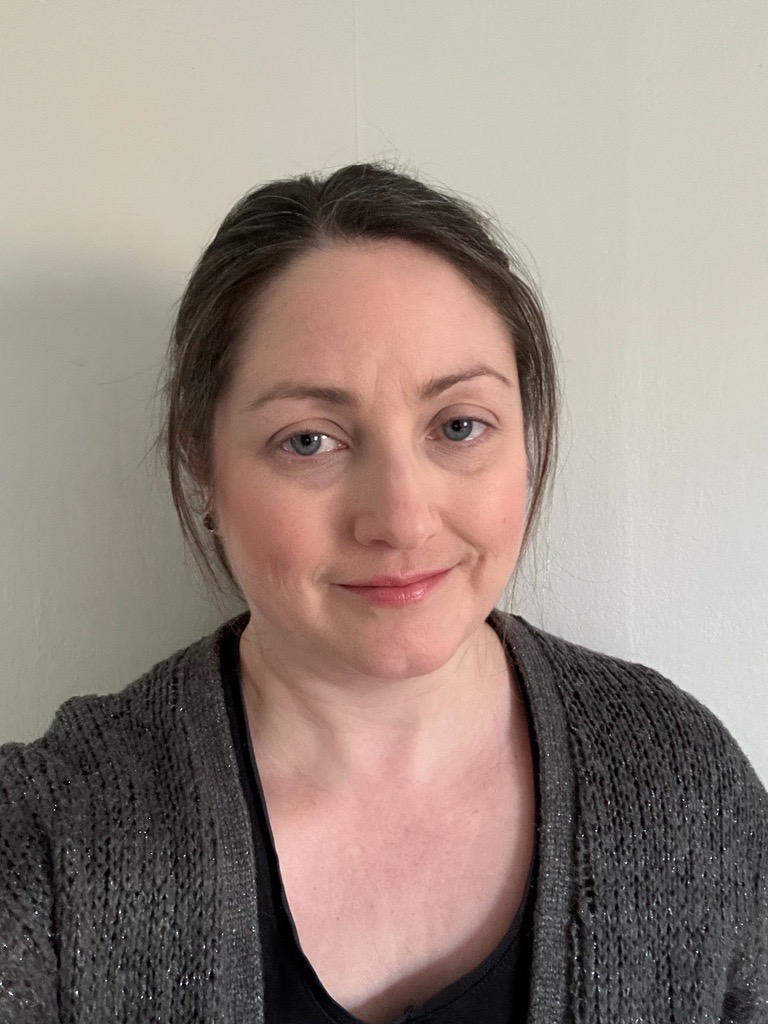 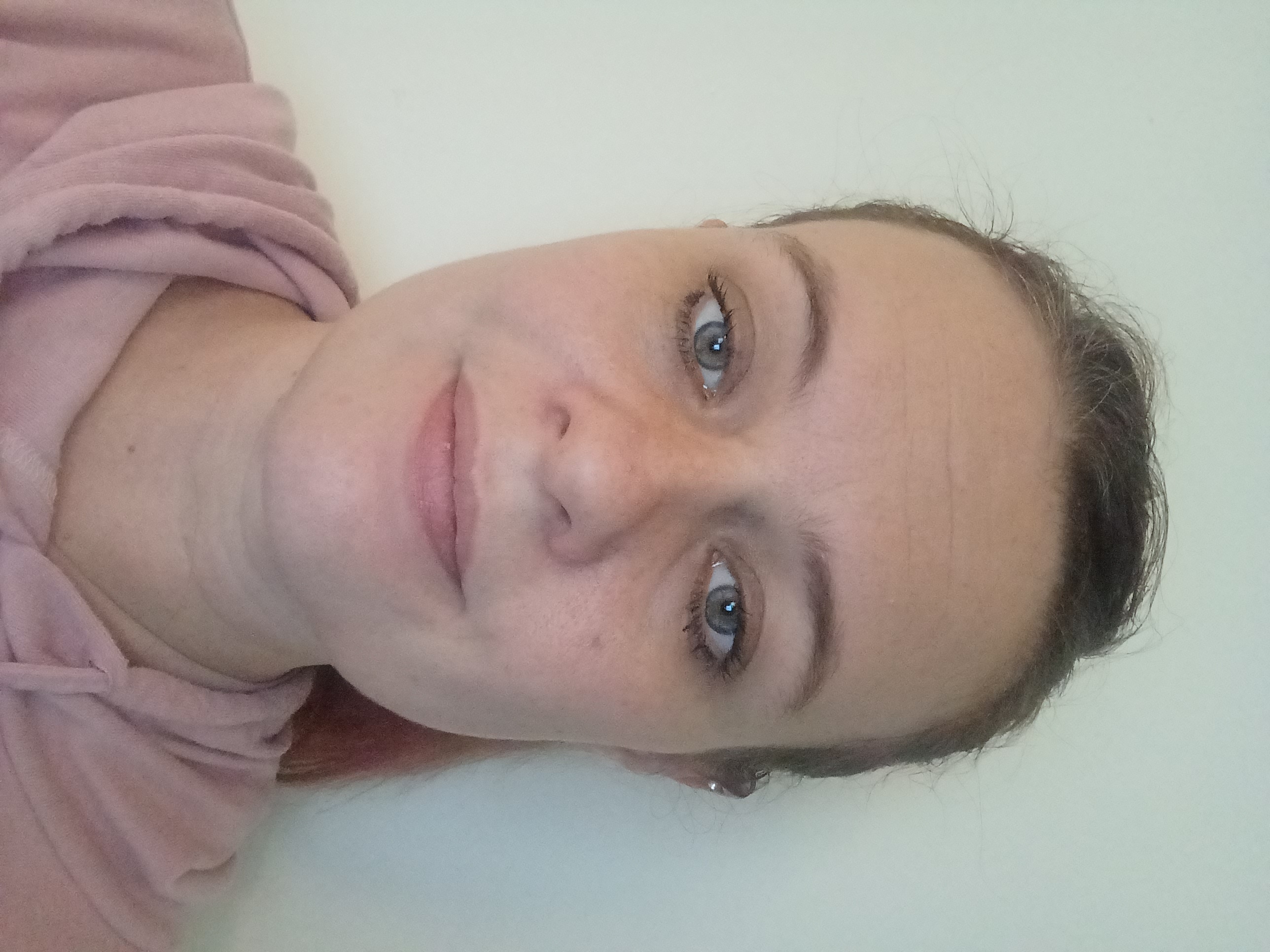 Contact us:
Mental Health Support 
Workers
Leshai Ottley       Steph Nichols
Anne: 07870 992750 

Anthony: 07881 463516 
Joe:   07712 324192
Natasha: 07484 910912
Stephanie: 07484910917
Leshai - 07484910923

_________________

Manager:  
Danni Brett :07484910930
danni.brett@nhs.net

Clinical Team Manager
Emily Hatley 
Emily.hatley@nhs.net  



Updated – Feb 2024
Anne Metcalf         
Mental Health Specialists
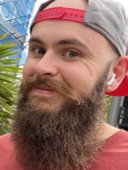 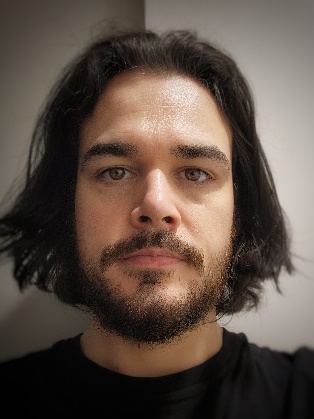 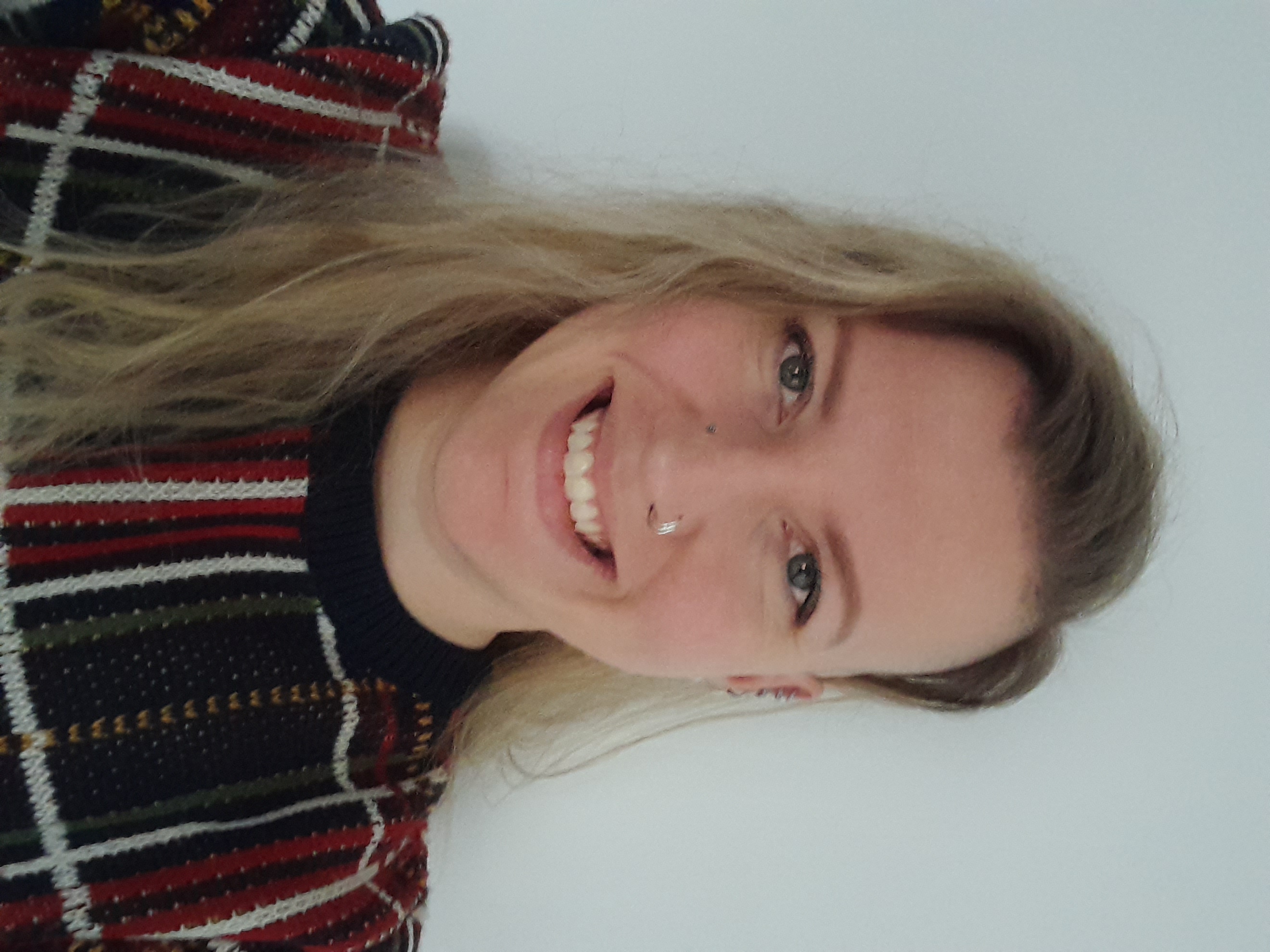 Anthony Rouse                      Joe Kolbohm             Natasha Champion
Mental Health Practitioners